આત્મહત્યા તરફથી એક આશા તરફ
આત્મહત્યા નિવારણ દિવસ 
તારીખ- ૧૦/૦૯/૨૦૨૨

ડો. નીતેશકુમાર એન. પટેલ

વાય.એસ.આર્ટસ એન્ડ કોમર્સ કોલેજ દેવગઢ બારીઆ
આત્મહત્યાનો અર્થ
૧.આત્મહત્યા સંસ્કૃત શબ્દ (નાશ) નો બનેલો આત્મન(પોતે) +  હત્યા છે.
૨. આત્મહત્યા માટે અંગ્રેજી શબ્દ sucied વપરાય છે. જે મૂળ શબ્દ લેટીન     ભાષાના SUCIEDIAM પરથી 
ઉતરી આવેલ છે.
૩. આત્મહત્યા એટલે જાણપૂર્વક ઈરાદા પૂર્વક પોતાનો જીવ લેવો.
આત્મહત્યાના દર
દર વર્ષે ૭ લાખ લોકો આત્મહત્યાને લીધે મૃત્યુ પામે છે, જે દર ૪૦ સેકન્ડે એક વ્યક્તિના મૃત્યુનો નિર્દેશ કરે છે.
 ૨૦૧૯ના એક આંકડા અનુસાર ૧૫ થી ૨૯ વર્ષના વ્યક્તિઓમાં આત્મહત્યા એ મૃત્યુનું ચોથું મુખ્ય કારણ છે.
 ૨૦૧૯માં આત્મહત્યા એ વૈશ્વિક સ્તરે મૃત્યુનું ૧૭મું મુખ્ય કારણ હતું.
 ઘણાંય લોકો આત્મહત્યાના પ્રયાસો કરે છે, જે નિષ્ફળ જાય છે.
આત્મહત્યાના કારણો
નાસીપાસ થવું અને હતાશા (ડિપ્રેશન)
 પાગલપન
 અવગણના (માણસને એમ લાગતું હોય કે કોઈ તેની તરફ ધ્યાન નથી આપતું)
 વિવશતા (સમસ્યાઓનો સામનો ન કરી શકવો)
 નિકટના સંબંધીઓએ આત્મહત્યા કરી હોય તે માટે
 શરાબ અથવા કેફી દ્રવ્યોની લત
આત્મહત્યા કરવાની પદ્ધતિઓ
ઝેરી પદાર્થોનો ઉપયોગ
 પોતાની જાતને સળગાવી દેવું
 ગળે ફાંસો ખાવો
 ઊંચાઈવાળી જગ્યાએથી કૂદી પડવું
 ટ્રેનની સામે કૂદી જવું
આત્મહત્યાના પ્રકારો
દુર્ખિમના આત્મહત્યાના સિદ્ધાંતને અનુલક્ષીને રિટ્ઝર અને ગુડમેન આત્મહત્યાના ચાર પ્રકાર પાડે છે:

 અહંવાદી આત્મહત્યા
પરાર્થવાદી આત્મહત્યા
એનોમિક આત્મહત્યા 
ભાગ્યવાદી આત્મહત્યા
અહંવાદી આત્મહત્યા (Egoistic suicide)
અહંવાદ એટલે દરેક બાબતને પોતાના અંગત હિતોના સંદર્ભમાં મૂલવવાની વ્યક્તિની ટેવ કે વલણ. અહંવાદ સ્વાર્થીપણું સૂચવે છે.

 અહંવાદી આપઘાતમાં વ્યક્તિને જ્યારે એમ લાગે છે કે મારી ઉપેક્ષા થાય છે ત્યારે તેનું હૃદય સંતાપ અનુભવે છે અને વ્યક્તિ અહમના કોચલામાં બંધાઈ જાય છે. પરિણામે વ્યક્તિ પોતાની જાતને સામાજિક જીવનથી અલગ પાડી દે છે.
પરાર્થવાદી આત્મહત્યા (Altruistic suicide)
વ્યક્તિ જ્યારે પોતાના સમાજ ખાતર પોતાનો જીવ આપી દે છે ત્યારે આવી આત્મહત્યાને પરાર્થવાદી આત્મહત્યા કહે છે.

રિટ્ઝર અને ગુડમેને નોંધ્યું છે કે ભૂતકાળમાં ગુયાનામાં જિમ જોન્સ નામના એક પાદરીના માનમાં તેના ચુસ્ત અનુયાયીઓએ સામૂહિક આત્મહત્યા કરી હતી.
એનોમિક આત્મહત્યા (anomic suicide)
સમાજના નિયમનતંત્રમાં ભંગાણની સ્થિતિને એનોમી કહેવાય. સમાજનું નિયમનતંત્ર ભાંગી પડે ત્યારે એનોમિક આત્મહત્યાની ઘટનાઓ બનવાની સંભાવના રહેલી છે.
 સામાજિક ભંગાણનું સ્વરૂપ હકારાત્મક કે નકારાત્મક હોઈ શકે. દા.ત. આર્થિક ક્ષેત્રમાં અચાનક તેજી હકારાત્મક ભંગાણ છે અને આર્થિક મંદી નકારાત્મક ભંગાણ છે.
ભાગ્યવાદી આત્મહત્યા (fatalistic suicide)
જે વ્યક્તિઓમાં ભવિષ્ય નિર્દય રીતે રૂંધાઈ ગયાં હોય અને તેઓની ઇચ્છાઓને દમનકારી શિસ્ત દ્વારા હિંસક રીતે ગૂંગળાવી દેવામાં આવી હોય તેવી વ્યક્તિઓ ભાગ્યવાદી આત્મહત્યા કરે તેવી વધુ સંભાવના છે.
 આનું ઉત્કૃષ્ટ ઉદાહરણ ગુલામ છે.
આત્મહત્યાની ચેતવણી આપતા લક્ષણો
આત્મહત્યા કરવાની વાતો કરવી
 ખોરાક અને ઊંઘમાં સમસ્યા હોવી
 વર્તનમાં તીવ્ર ફેરફાર થવા
 પોતાના કાર્યોમાં રસ ઊડી જવો
 મિત્રો અને સામાજિક પ્રવૃત્તિઓથી અળગા રહેવું
 બિનજરૂરી જોખમો લેવા
 પોતાના વ્યક્તિગત દેખાવમાંથી રસ ઊડી જવો
 આલ્કોહોલ અને ડ્રગ્સના ઉપયોગમાં વધારો
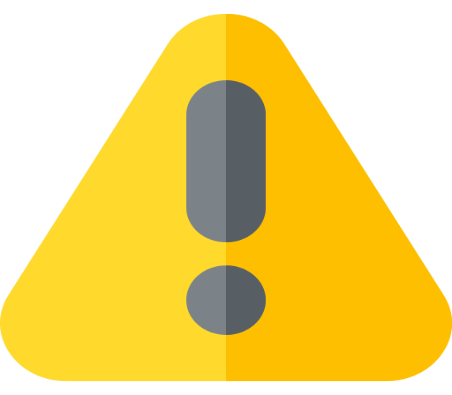 આત્મહત્યા નિવારણના ઉપાયો
સપોર્ટ નેટવર્ક સ્થાપિત કરો, નજીકના લોકો સાથે વાતચીત કરો
 પરિવાર સાથે સમય વિતાવો
 મિત્રો સાથે સમસ્યાઓ વહેંચો
 જરૂરી લાગે ત્યારે સમયસર સારવાર લો
 સંગીત સાંભળો 
 ખેલકૂદની પ્રવૃત્તિઓમાં ભાગ લો
 હરવા ફરવા જાઓ
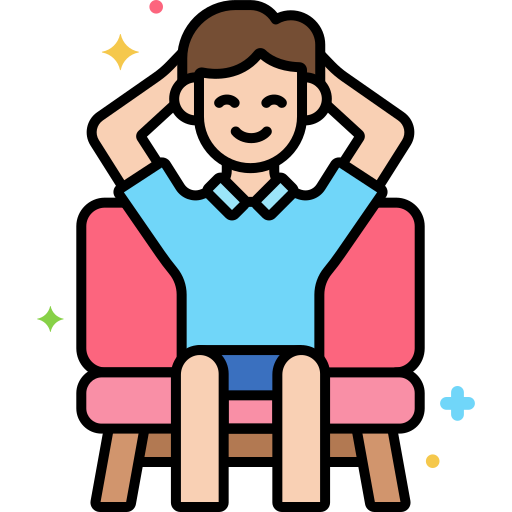 World Suicide Prevention Day (WSPD)
દર વર્ષે ૧૦ સપ્ટેમ્બરના રોજ World Suicide Prevention Day (વિશ્વ આત્મહત્યા નિવારણ દિવસ) ઉજવવામાં આવે છે.
 આ દિવસ ઉજવવાનો મુખ્ય ઉદ્દેશ વૈશ્વિક સ્તરે આત્મહત્યા નિવારણ અંગે જાગૃતિ લાવવાનો છે.
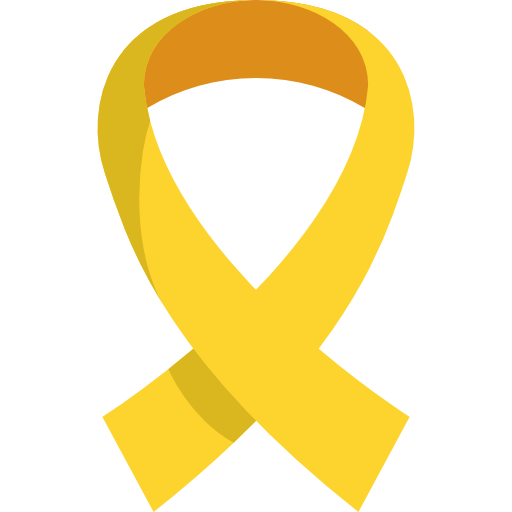 આત્મહત્યા નિવારણ કેન્દ્રો
(1.) 	જીવન આસ્થા હેલ્પલાઇન	1800 233 3330 	24x7 	ગાંધીનગર


2.) 	સાથ આત્મહત્યા નિવારણ કેન્દ્ર	અમદાવાદ
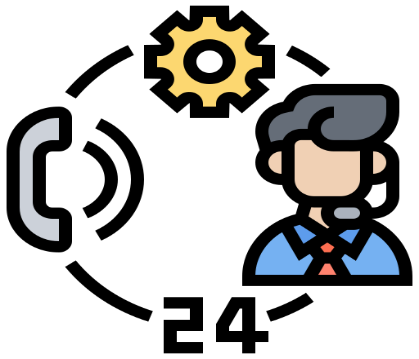 ઘર આંગણે ગંગા
વાય.એસ.આર્ટસ અને કે.એસ.શાહ કોમર્સ કોલેજ દેવગઢ બારીઆ

મનોવિજ્ઞાન વિભાગ
Thank you